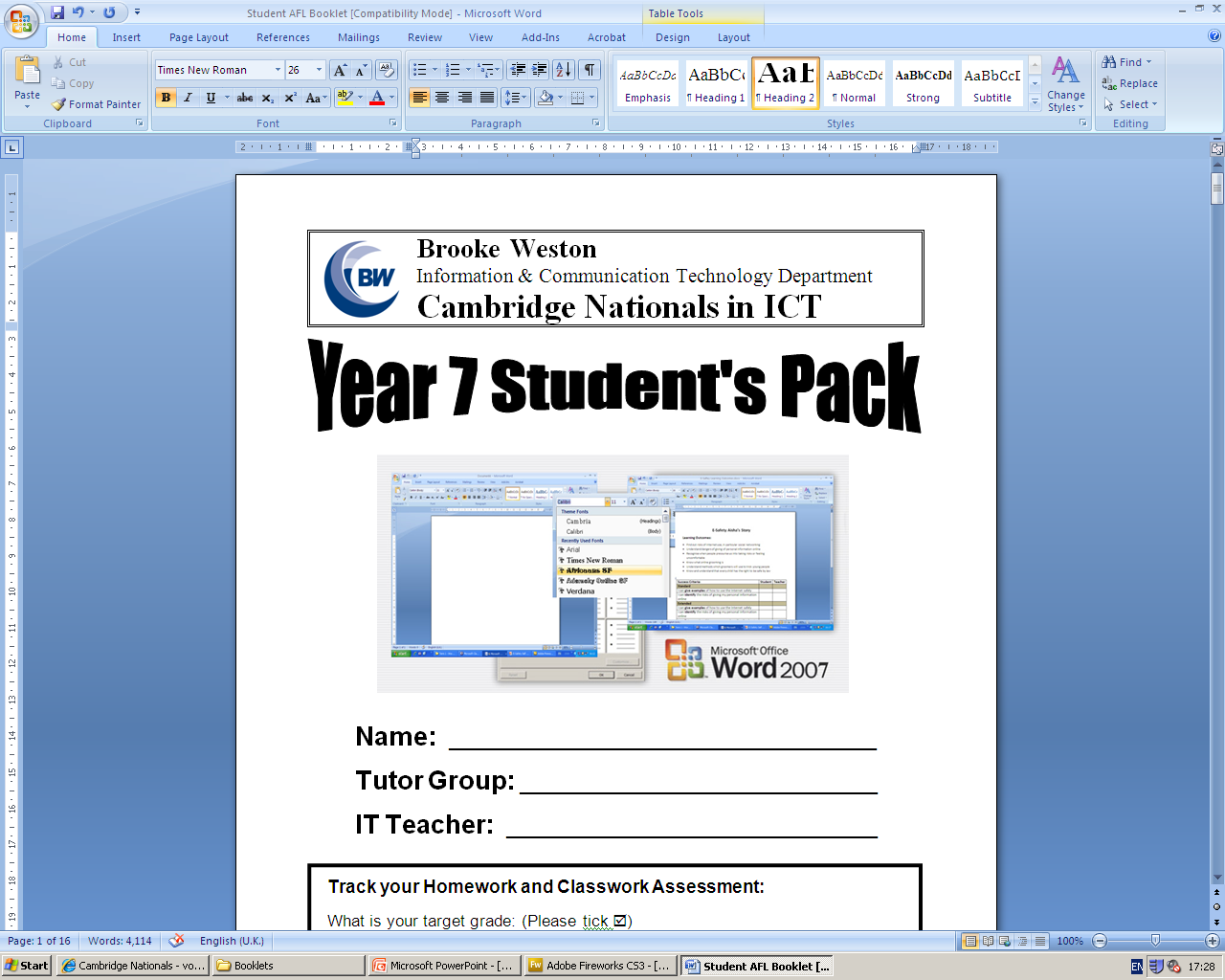 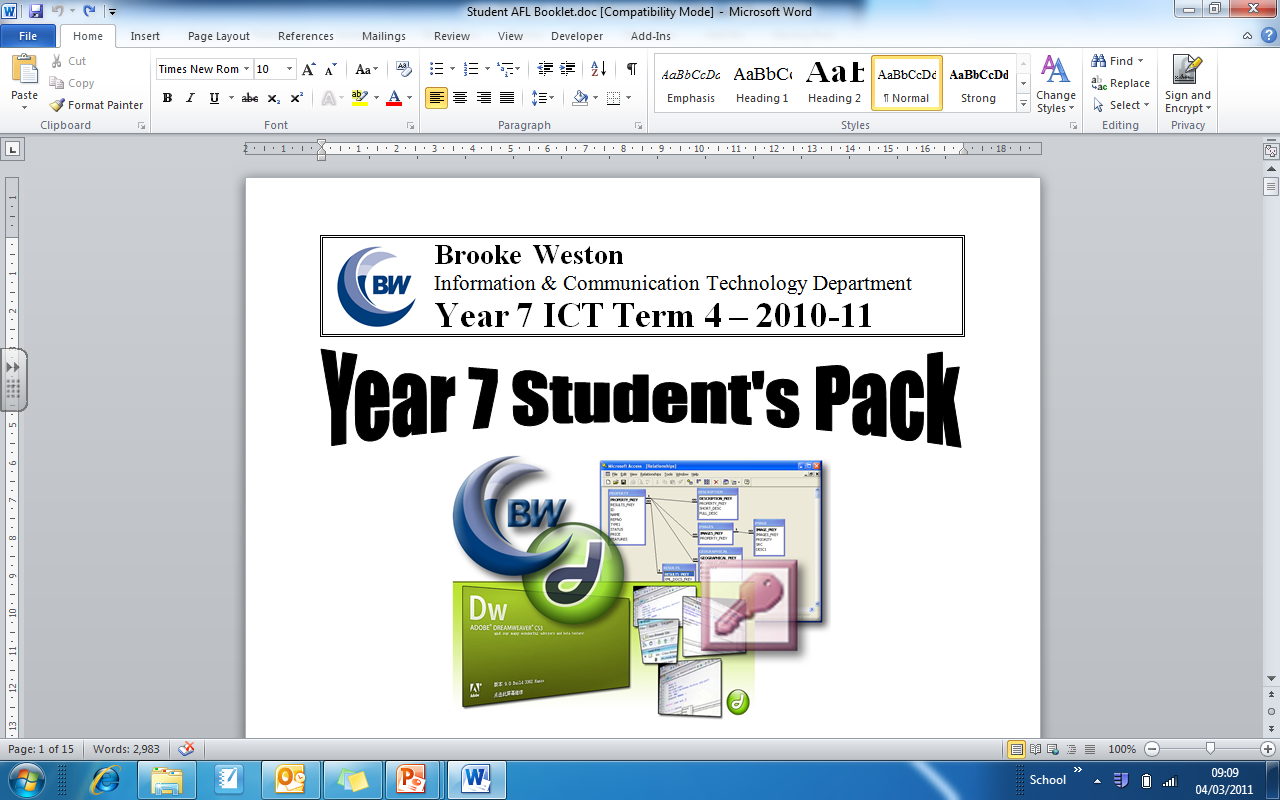 Welcome
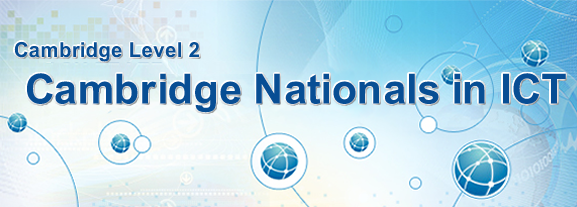 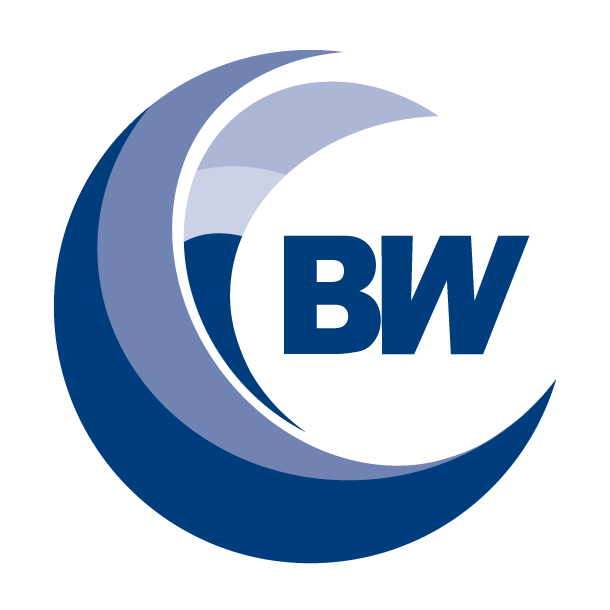 Unit R006 – Creating Digital Images
ICT Dept
Learning Outcome 3 – Assignment
LO3: Store and present your digital entry
You need to complete the following tasks in order to effectively create the digital image for ‘Progress Media’.
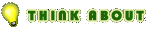 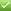 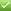 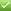 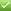 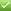 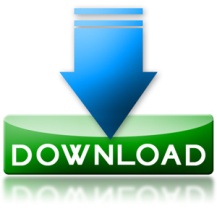 Learning Outcome 3 – Task 1
LO3: Be able to store, retrieve and present digital images
You need to complete the following tasks in order to effectively create the digital image for ‘Progress Media’.
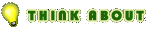 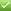 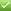 Learning Outcome 3 – Task 2
LO3: Be able to store, retrieve and present digital images
You need to complete the following tasks in order to effectively create the digital image for ‘Progress Media’.
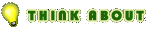 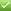 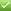 AO1 – Assessment (P, M, D)